Welcome
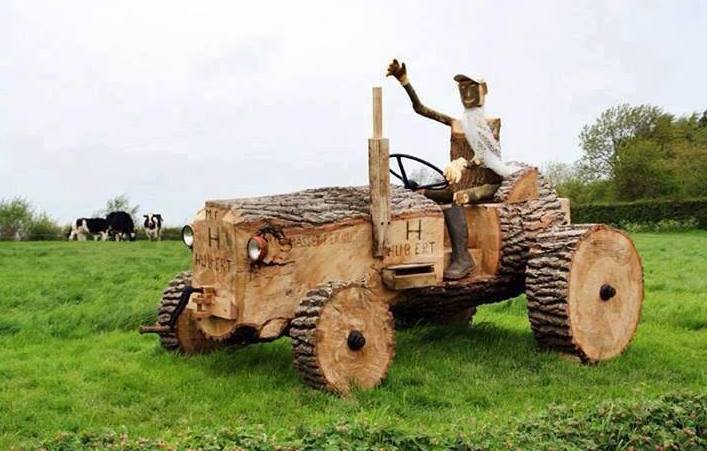 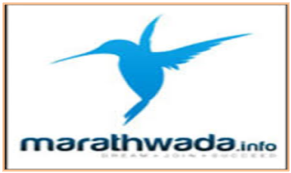 CROP DIVERSIFICATION  IN  MARATHWADA  REGION  OF MAHARASHTRA   STATE :An economic Analysis
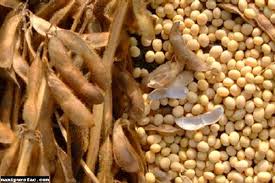 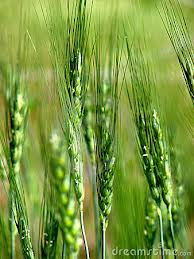 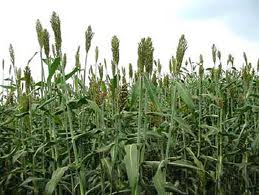 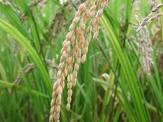 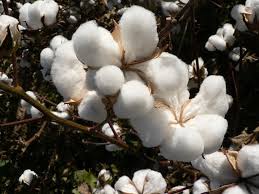 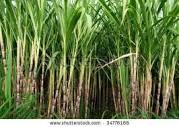 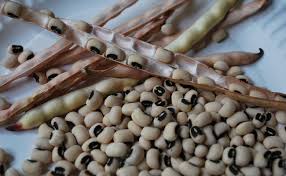 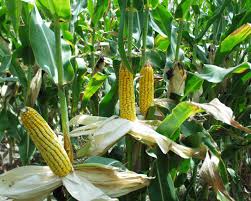 INTRODUCTION
Diversification is an integral part of the process of structural transformation of an economy, diversification in agriculture can mean any of the three situations :
A shift from less profitable crop (or enterprise) to more profitable crop (or enterprise) 
Using resources in diverse but complementary activities (Vyas,1996).     
                    The first type can be viewed as a   farmers response to relative price signals to adjust to the market conditions and The second type hints towards efficient allocation of resources.
Objectives
1) To examine cropping pattern changes in different districts of Marathwada  region over a period of time
2) To study growth rates of area , production and productivity of   major   crops in   different districts of Marathwada region
3) To study extent of crop diversification in different districts of Marathwada region              
4)  To identify determinants of crop diversification in different decadal periods.
METHODOLOGY
The study was confirmed to the Marathwada region of 
   Maharashtra state. Therefore, the analysis for the present study was
   extended  to two divisions of  Marathwada i.e. Aurangabad and
   Latur and for Marathwada region as a whole. The districts selected 
   for the present study were Aurangabad, Jalana , Beed , Latur ,               Osmanabad , Nanded , Parbhani , and Hingoli.		
                        For the present study all the major food grain and non
 food grain crops of Marathwada region were selected.
Crops  selected  for  the  study
1) Cereals group -         1.Rice               2. Wheat
                                         3.Jowar -          Kharif  and Rabi  jowar
                                         4.Bajara           5. Maize
                                         6.Other cereals

2) Pulses group   -          1.Tur               3.Mung
                                          2.Gram           4.Other pulses

3) Oilseed groups -         1. Groundnut-  Kharif   and  Summer groundnut
                                           2. Soybean        3.Safflower     4. Sunflower

4) Commercial crops -    1. Cotton 
                                           2.Sugarcane
Data base
The present study  was based on secondary data. Time series (secondary) data on the area, production and productivity of selected crops , total food production , crop-wise area under irrigation, season-wise crops grown , area under high yielding varieties of different crops, net cultivated area , area sown more than once, gross cropped area, annual rainfall, year-wise fertilizer consumption, source wise irrigation , average size of holding, and other infrastructural facilities like number of regulated markets ,no of tractors , agricultural advances, road length, number of working population , proportion of rural population , per capita income , state GDP and state income etc have been collected for the period 1980-81 to 2009-10.  The data has pertained to a period of 30 years i.e. from 1980-81 to 2009-10, 2009-10 is the terminal period of the study as consolidated data was available upto 2009-10 only.
Analytical tools and techniques
Analysis of cropping pattern changes
Cropping pattern of various districts and divisions of
 Marathwada as well as Marathwada region as a whole have been
 studied in detail by tabular analysis for all the selected crops.
 Cropping pattern in terms of percentage share of individual crops
 in gross cropped area was worked out at points of time.  The
 points at which analysis of cropping pattern has been worked out
 for the period i.e  Period I – 1980-81 to 1984-85 , Period II – 1985-86 to 1989-90 , Period III – 1990-91 to 1994-95, Period IV- 1995-96 to 1999-2000 , Period V – 2000-01 to 2004-05, Period VI -2005-06 to 2009-2010 and for 
 Overall Period- 1980-81 to 2009-2010.
Growth analysis
.
compound growth rates 

     It was estimated with the following exponential model.
 
              Y   =    a b x e u 

       Log Y  =   log a + x log b + u
								
         CDI   =   Antilog of ( b̂̂̂-1) x 100

Where,
               Y    =   The dependent variable (area/production/yield)

         a & b    =    Parameters of exponential model
Quantification of crop diversification
Crop diversification index and cropping intensity are indicators for  observing and quantifying cropping pattern changes.
Entropy index (EI)
		The index has been computed by taking the sum of squares of area proportion of each crop in the total cropped area. It has been calculated as:
 
		               N 
 	Entropy index =   Σ   Pi log (1/Pi)
		             i = 1 
Where,
N 	=	Total number of crops
Pi	=	Proportion of area under ith  crops to total cropped area.
                                      
                                          The index would increase with the increase in diversification and it approaches zero when there is perfect concentration ,i.e., when Pi equals one the upper bound of index is log N.
Cont…..
Modified Entropy Index (M.E.I.)
                     
  Modified Entropy Index is used to overcome the limitation of Entropy Index by using variable base of logarithm instead of fixed base of logarithm .It can be computed as :
                                                    N
                   M.E.I= - ∑ (Pi.log N P it ) 
                                                   i=1
The M.E.I, however ,is equal to EI/ logN. It is worth mentioning that the base of logarithm is shifted to ‘N’ number of crops. This index has a lower limit equal to zero when there is complete concentration , and it assumes upper limit of one in case of perfect dispersion , i.e. it is bounded by zero and one .
Cont…
Composite Entropy Index ( C.E.I)
              This index possesses all desirable properties of Modified Entropy index, and was used to compare diversification across situations having different and large number of activities since it gives due weight to the number of activities .
The formula of calculating C.E.I is given by :
                      N
C.E.I =  -   ( Σ Pi x log N Pi )*{1- (1/N)}    Or
                      i = 1 
 
                C.E.I=(Modified Entropy Index)*{1-(1/N)}
            The C.E.I has two components , distribution and number of crops, or diversity .The value of composite Entropy Index increases with the decrease in concentration and rises with the number of crops/activities . Both the components of index are bounded by zero and one and thus the value of C.E.I ranges between zero and one.
Factors affecting on crop diversification
Y   =      a + b1 X1 + b2 X2 +………+ b n X n + U
          The explanatory  variables  will  be  considered  as : 
X1   =    Per capita income (Rs / person),
X2   =    Percentage of urban population,
X3   =    Percentage of area under high yielding variety  (HYV) of cereals,
X4  =    Percentage of gross irrigated area to gross cultivated area,
X5   =    Annual rainfall (mm),
X6   =    Average size of land holding  (ha) ,
X7   =    Market density  (number of markets per 1,000 ha of
            gross cropped area),
X8    =   Fertilizer use (Kg/ha),
X9    =   Road length ( square km per 1,000 ha of gross cropped area ),
X10  =   Percentage of small and marginal land holders in total holdings,
X11  =   Mechanization (number of tractors per 1,000 ha of gross
            cropped area ),  and 
U    =   Error term.
Result and Discussion
Table 1 . Change in cropping pattern in Marathwada region during 1980-81 to 2010-11( Area in “00” hectares )
Note :- (Period I – 1980-81 to 1984-85 , Period II – 1985-86 to 1989-90 , Period III – 1990-91 to 1994-95
              Period IV- 1995-96 to 1999-2000 , Period V – 2000-01 to 2004-05, Period VI -2005-06 to 2009-2010 
             Overall Period- 1980-81 to 2009-2010)
Change in cropping pattern in Marathwada region during 1980-81 to 2010-11( Area in “00” hectares )
Table.2 Compound growth rates of area , production and productivity of major crops in  Marathwada region
( Note  :-  *,** Significant at 5 Per cent and 1 Per cent level respectively ,  NS- Non Significant )
Cont..
( Note  :-  *,** Significant at 5 Per cent and 1 Per cent level respectively , NS- Non Significant )
Table 3. Measurement of crop diversification :-Decadal Diversification indices for various districts of Marathwada region as a whole with its Divisions
Note : 1. EI-Entropy Index, MEI-Modified Entropy Index, CEI-   Composite Entropy Index
           2. Period I- 1980-81 to 1989-90 , Period II – 1990-91 to 1999-2000,Period III-2000-01 to 2009-10
           3. Overall period- 1980-81 to 2009-10
Measurement of crop diversification :- Decadal Diversification indices for various districts of Marathwada region as a whole with its Divisions
Note : 1. EI-Entropy Index, MEI-Modified Entropy Index, CEI-   Composite Entropy Index
           2. Period I- 1980-81 to 1989-90 , Period II – 1990-91 to 1999-2000,Period III-2000-01 to 2009-10
           3. Overall period- 1980-81 to 2009-10
Table 23. Measurement of crop diversification :- Crops group wise Diversification indices for various districts of Marathwada region as a whole with its Divisions
Note :  EI-Entropy Index, MEI-Modified Entropy Index, CEI-   Composite Entropy Index
Measurement of crop diversification :- Crops group wise Diversification indices for various districts of Marathwada region as a whole with its Divisions
Note :  EI-Entropy Index, MEI-Modified Entropy Index, CEI-   Composite Entropy Index
Table 4. Estimated regression function for the determinants of crop diversification for Overall crops
Conclusions
1) In Marathwada region  gross cropped area increased from 49.97 lakh hectares to 68.48 lakh hectares during the period of thirty years i.e net increase in the area was 18.51 lakh hectares . 
2) Area under cereal crops and mung decreased during last thirty years period. That area diverted to soybean and maize crop while area under rabi jawar diverted to gram.
3) Soybean is emerging as one of the major crop of Marathwada region which occupied 6.96 lakh hectares out of 68.48 lakh hectares gross cropped area. Area increased by 10.17 percent to gross cropped area during study period.
4) Latur division diversified more than that of Aurangabad division which showed continuously increased trend of Entropy , Modified Entropy and Composite Entropy index.
Cont……
5) Overall Latur district diversified more and Nanded district diversified less in Marathwada region .Aurangabad and Beed districts diversified somewhat at equal level.
6) About cereals group, Jalana and Osmanabad equally diversified where low level of diversification has been found in Nanded district.
7) In case of cereals group ,mechanization showed significant impact on crop diversification in Aurangabad district where fertilizer use was significantly affect on crop diversification in Latur district.In the case of oilseed group ,percentage of small and marginal land holders in total holding showed positively significant impact on oilseed group in Aurangabad district where average size of holding showed positive significant impact on crop diversification  in Latur division.
Policy implications
The following implications are bought out from the important findings of the present study.
It is revealed that cotton , kharif jawar , rabi jawar , soybean, tur and gram are major crops of Marathwada and therefore thrust should be given for the growth of these crops.
Soybean appeared to be one of the important emerging crop in the cropping plan and hence the farmers should be encouraged to grow this crop by extending incentives in the form of quality seeds ,credit facility ,technical knowledge ,assured price and processing facilities in network.
Crop diversification index showed significant possible indices indicating higher degree of diversification in Latur division while low diversification in Aurangabad division .This should be noted while deciding the policy on cropping plan in these regions
LITERATURE CITED
Acharya, S.P. Basavaraja, H., Kunar, L.B., Mahajanashetti, S.B. and Bhat, A.R.S. (2011).  Crop diversification in Karnataka : An economic analysis.  Econ. Res.Rev., 24: 351-357.

Kumar, A. and Basawarja, H. (2010).  Changes in cropping pattern in Northern Tansitional zone of Karnataka. Agril .Situ. in India., LXVII (8): 447-452.

Shete, V.R., J.R. Pawar and S.B. Dangat (1997). Growth performance of Agriculture among the different regions in Maharashtra. Indian .Jrnl. of agril .Econ., 52(3):449-450.
Thank You